СКАНДИНАВСКАЯ ХОДЬБА
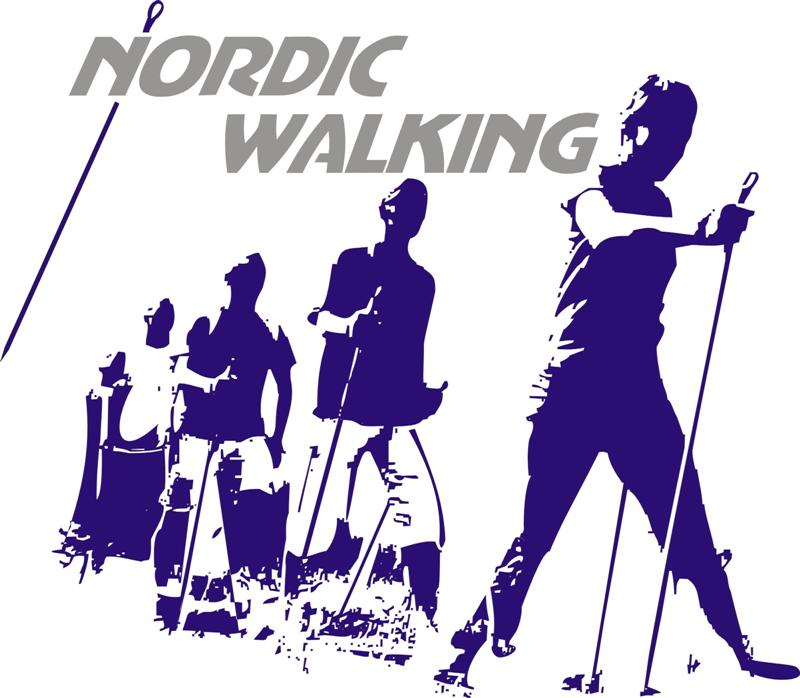 Скандинавская ходьба в Жодино
Под патронажем поликлиники функционирует клуб «Ходим все» с  13.04.2015 года, в микрорайонах города организованы филиалы клуба
Филиал клуба функционирует в микрорайоне «Судобовка», занятия ежедневно, постоянно занимаются 14 ходоков 
Филиал клуба функционирует в  университете третьего возраста в микрорайоне «Советская»
 Воскресный филиал клуба функционирует  в 8-м микрорайоне города.
Занятия проводит врач-реабилитолог (заведующий) Шатерник О.В. , дублеры инструктор –методист Чернявская Е.Ю., валеолог Смальцер В.Н.
Скандинавская ходьба в Жодино
За время работы клуба обучены ходьбе 45 человек, проведено- 80 занятий.
Клуб позиционирует себя  как общественная организация бесплатного обучения скандинавской  ходьбе 
Клуб владеет  10 парами палок
 На занятии присутствует от 1-8 человек, из них  обычно 1-2 новоходы
Тренеры обучились ходьбе самостоятельно, сертификатов на оказание платных услуг не имеют
Занятия скандинавской ходьбой сначала  мы определили как  вид ЛФК дозированная ходьба, затем как терренкур
Разработаны маршруты «поликлиника-парк 1600-3100 м-4500 м», 
«8 микрорайон-Новые  Грядки»-7800 м
История инновации
30 г XX века- «секретное оружие»-метод подготовки элитных лыжников без лыж- имитация лыжного бега по пересеченной местности-для тренировки рук и корпуса;
Первенство описания ходьбы с палками как отдельного вида спорта оспаривается Маури Рэпо (статья «Hiihdon lajiosa» в 1979) и Марко Кантанева (статья «Sauvakävely» в 1997).
Лена  Яскелайнен- финская школьная учительница, пропагандировавшая ходьбу среди детей как новый вид физического  воспитания школьников;
1988 год- после проведения лыжного кросса без снега директор финской ассоциации  Сомилато Том Янтонен  решил  развивать  этот вид массового оздоровительного спорта; Науку обеспечивал Финский институт спорта, производитель палок-фирма «Эксель».
Marko Kantaneva
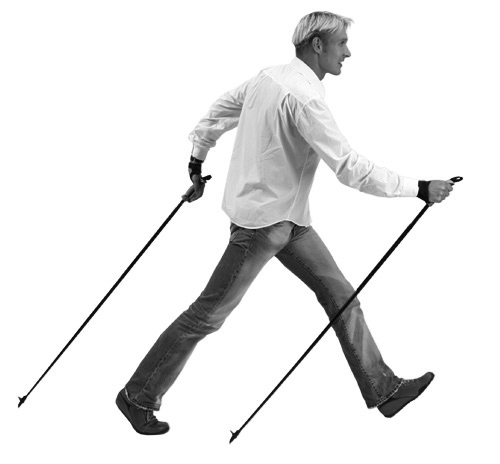 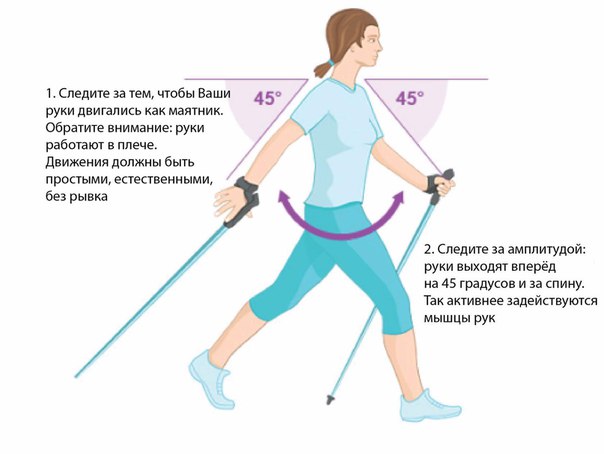 Техника скандинавской ходьбы
Двигается нога и противоположная рука
 Рука совершает широкое маятниковое движение в плечевом суставе-45С вперед и 45 С назад
Палка входит в землю тоже под углом 45С  рядом с одноименной стопой башмачком назад
Корпус  слегка наклонен вперед и совершает легкую ротацию между палками
Палка при встрече с землей совершает  сначала упор, продолженный упор и толчок
Кисть может быть открыта-палка висит на тимляке и удерживается большим и указательным пальцем или закрыта-удерживается в кулаке  и сжимается при ходьбе 
При толчке палкой кисть полностью  расслабляется  и открывается-палка удерживается на петле или 3 пальцем снизу или хотя бы не сжимается 
Стопа встречается с землей пяткой и совершает перекат на носок
Дыхание-на 1-2 вдох, на 3-4-5 –выдох.
Преимущества  скандинавской ходьбы
При ходьбе ногами достигается 52% энергозатрат;
При присоединении рук +32% ( всего 84%) энергозатрат;
При присоединении движений туловищем – энергозатраты возрастают до 90%;
Количество работающих мыщц также увеличивается до 90%
В отличии от лыж нет фазы скольжения-нет вообще не отдыхаешь;
Уникальный тренажер-при темпе 1 км за 10 мин- нужно 1200 раз оттолкнуться от земли, 600 раз правой рукой, 600 раз левой рукой;
Аэробная динамическая нагрузка в сочетании с изотоническими и изометрическими упражнениями для всех мышц в разгрузочной позе- минус 28 км от веса тела.
Чем современный человек отличается от предка
предок
современник
50 лет назад  ходил 17  км в день;
90%  работы делал за счет своих мышц
Сегодня ходит 700 м
Сидит 13-15 часов в день
1% работы делает за счет своих мышц
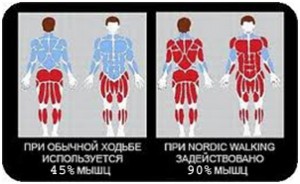 Допустимая ЧСС (из статьи Хоровой  Н.Е., Ницкой Р.В.)
Частота сердечных сокращений у женщин
Разговорный тест для определения нагрузочной стоимости скандинавской ходьбы
очень высокая- ходок может произнести только одно или несколько слов без одышки;
очень низкая- ходок легко может произнести  более  двух предложений из более 5 слов без одышки;
Оптимальная-  ходок может произнести 2 предложения из 5 слов без одышки.
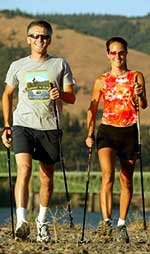 Расчет должной ЧСС
Оздоровительная группа-ЧСС =150-возраст 
Фитнес—ЧСС=180-возраст
Спорт –ЧСС=200-220-возраст
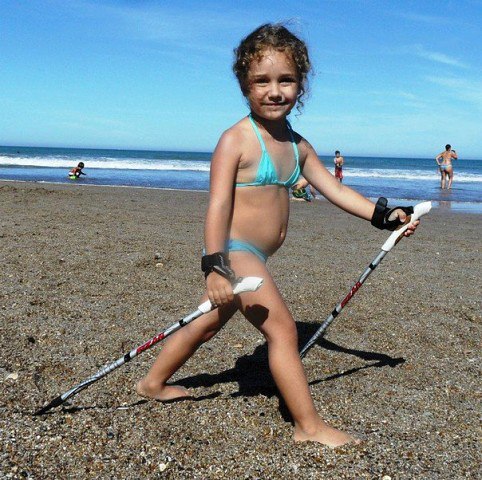 Подбор палок
Длина палки подбирается по формулам, в зависимости от подготовки ходока:
оздоровительная ходьба: рост человека × 0,66. Например: рост 171 см × 0,66 = 112,86 (можно использовать палки 110 см).
фитнес: рост человека × 0,68.Например: рост 171 см × 0,68 = 116,28 (можно использовать палки 115 см).
Для спортсменов, любителей быстрого темпа ходьбы, подойдут палки, длина которых рассчитывается по формуле: рост человека × 0,70.Например: рост 171 см × 0,70 = 119,7 (можно использовать палки 120 см).
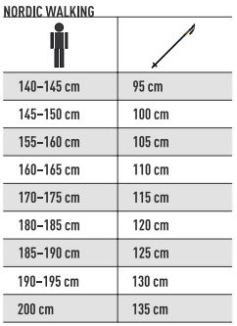 Различия палок для скандинавской ходьбы и для треккинга
Показание и противопоказания
показания
противопоказания
1.всем , кто может ходить
2.БСК для лечения и профилактики,( ИБС, АГ, постинфарктный кардиосклероз);
3. Нарушение обмена веществ-ожирение, СД, метаболический синдром;
Заболевания опорно-двигательного аппарата-артрозы, остеохондроз, остеопороз;
Депрессия .
Стенокардия ФК 4, покоя, нестабильная, трансмуральный инфаркт миокарда до 3 мес;
Пароксизмальная форма мерцательной аритмии;
Частая политопная групповая  желудочковая экстрасистолия;
Аневризма левого желудочка и аорты;
Нарушение АВ-проводимости;
НIIБ;
АГ выше 180/100;
Легочно-сердечная недостаточность II степени.
Методика  тренировки
1. разминка -5-10 мин- ходьба в малой интенсивности, упражнения для суставов- динамическая растяжка с увеличиваюшейся амплитудой
2. ф. развития выносливости- от 10 мин и более
3. заминка-упражнения на растяжку мышц, восстановление дыхания, ходьба в малой интенсивности
После процедуры ходок не должен быть чрезмерно утомлен, должен ощущать легкость во всем теле и желание снова прийти на тренировку.
10 типичных ошибок по Л.А.Орешко
Неправильно
Правильно
1.удержание палки в кулаке- тем самым ограничивается движение кисти, создается лишняя ударная нагрузка на кисть, быстро развивается утомление.
1. кисть должна быть открыта- палки удерживаются только двумя пальцами- указательным и большим, кисть висит на петле или тимляке.
Когда палка откидывается назад, ее лишь слегка поддерживает  снизу большой и безымянный палец.
Удержание палки двумя пальцами
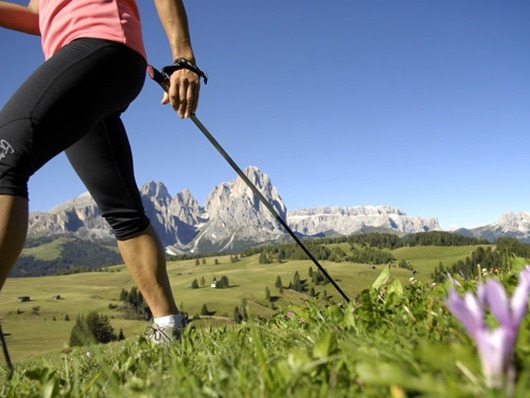 10 типичных ошибок по Л.А.Орешко
Неправильно
Правильно
2. Сгибание руки в локтевых суставах.
3. Малая амплитуда движения руки вперед и назад (сгибание и разгибание).
4.«Шаг иноходца»- движение  вперед делают одноименные рука и нога, такое часто бывает , когда новичок слишком зацикливается на смене рук и ног, пытается мозгом контролировать процесс.
2. Сгибание руки в плечевом суставе. 
3.Рука с палкой движется как маятник вперед и назад, за спину.
4. техника  противошага-самый естественный человеческий шаг- правая рука движется вперед вместе с левой ногой.
10 типичных ошибок по Л.А.Орешко
Неправильно
Правильно
5. «Палка-костыль»-палка выносится вперед  почти перпендикулярно и упирается  в землю  на уровне  впереди идущей ноги.
6. «Палки-крылья»- при ходьбе новичок  раскидывает  палки в стороны  или сводит за спиной .Так получается когда тимляки туго затянуты и палки зажаты в кулаках. Движения нерациональны, тело напряжено.
5. Палка движется вслед за рукой и втыкается в землю под углом 45С.
6. Тимляки вокруг запястий должны быть закреплены свободно. Палки перемещаются словно по рельсам –паралельно друг другу  и достаточно близко к бедрам.
10 типичных ошибок по Л.А.Орешко
Неправильно
Правильно
7. «Вялые палки»-спортсмен не переносит вес тела на палки.
8. «Жесткий шаг»-с упором на пятку или сразу на всю ступню. Это создает серьезную ударную волну .Так ходят люди с плоскостопием или если обувь на жесткой не гнущейся подошве.
7. Руки, плечи энергично работают , активно отталкиваясь палками.
8.Стараться ходить с «перекатом» с пятки на носок и чуть поднимаясь на пальцы в момент отрыва от земли. Иметь соответствующую сезону спортивную обувь.
10 типичных ошибок по Л.А.Орешко
Неправильно
Правильно
9. «Полушаг-полубег»-спортсмен идет слишком быстро, семенит, не соблюдает технику ходьбы.
10. «Прямое туловище»-такое положение значительно укорачивает амплитуду  движений, создает большую нагрузку на позвоночник.
9.в период освоения техники ходьбы лучше идти медленно , но правильно. Можно делать короткие ускорения, чтобы тело почувствовало нужную манеру ходьбы.Широкий шаг и большая амплитуда размаха рук обеспечивает  ротацию бедер и ротацию корпуса. Те, кто овладел техникой  похожи на бегущего лыжника.
10. корпус чуть должен  быть чуть наклонен вперед, колени при ходьбе чуть согнуты  и пружинят как рессоры.
ОРИЕНТИРУЙТЕСЬ ТОЛЬКО НА ДОЛГОСРОЧНУЮ ПЕРСПЕКТИВУ.
Важный момент: перестаньте вести себя так, будто здоровый образ жизни — это что-то выдающееся. Вы можете заниматься регулярно. Это нормально. Это не жертва. Не обязательство. Это нормально.
Большинство людей тренируются, держа в голове какие-то краткосрочные цели. Это не совсем корректный подход. Вы понимаете, в чём разница между краткосрочной и долгосрочной перспективой?Ваша цель — не сбросить 10 кг за три месяца. Ваша цель —восстановиться и стараться поддерживать своё здоровье на протяжении всей оставшейся жизни.Ваша цель — не пройти 20 км. при скорости 7 км/ч. Ваша цель — стать тем человеком, который никогда не пропускает тренировки.Ваша цель — не пожертвовать всем ради наилучшего результата к весне. Ваша цель — стать спортивным в следующем году. И ещё более спортивным - через год.Избегайте мыслей о краткосрочных результатах. Смотрите на вещи шире, и все эти промежуточные результаты придут сами собой.Ориентируясь на долгосрочную перспективу, вы по ходу дела будете замечать положительные изменения. Видя эти результаты, вы будете понимать, что всё идёт хорошо.
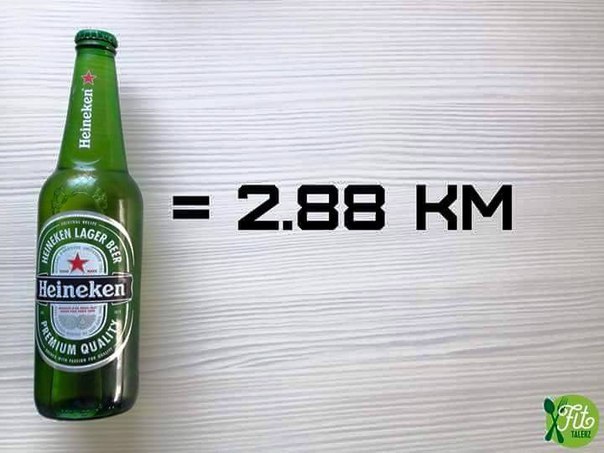 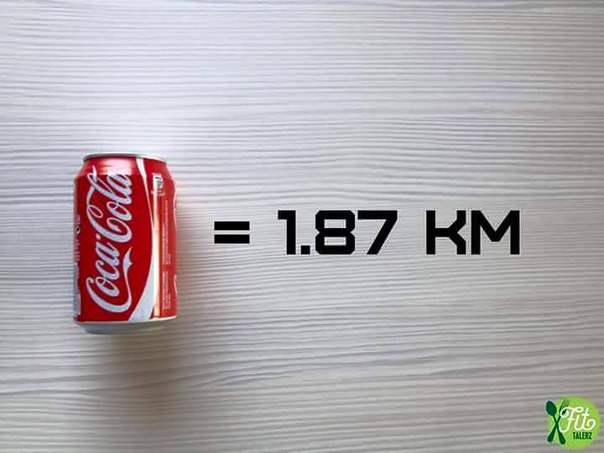 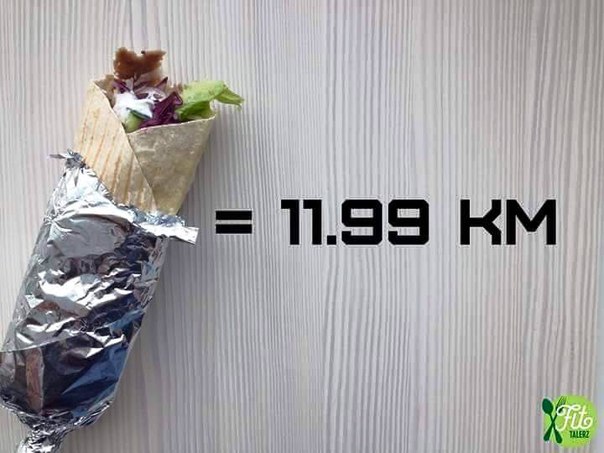 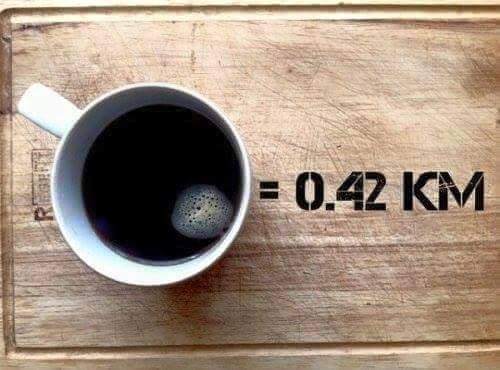 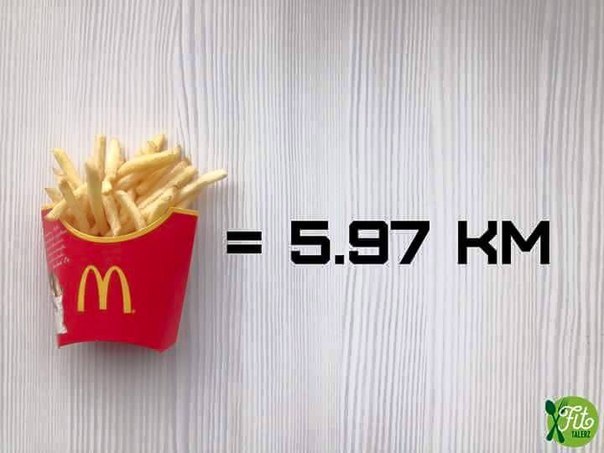 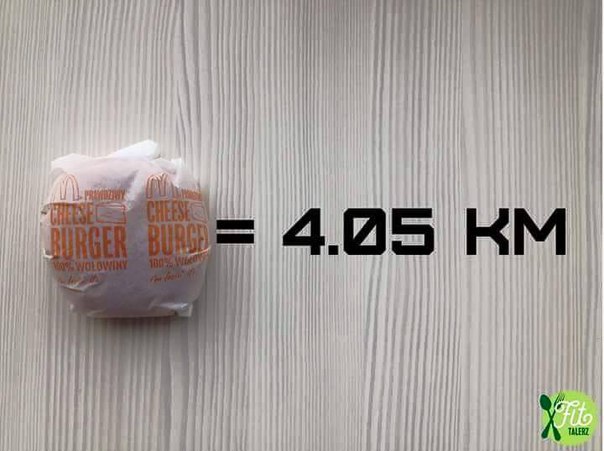 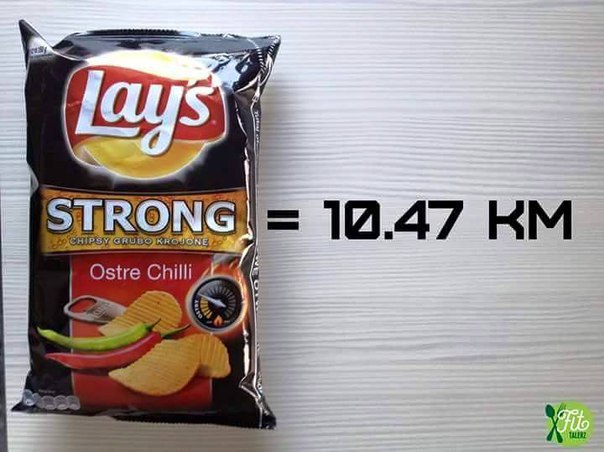 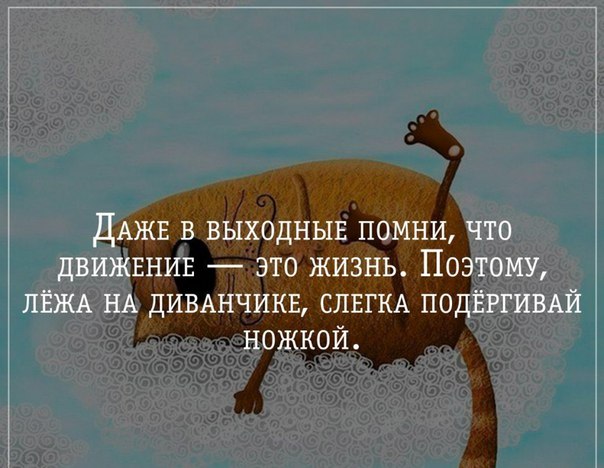